Fig. 1. Comparison of present and past northern limits for tree survival in northern Siberia. Present‐day ...
Ann Bot, Volume 91, Issue 2, 2 January 2003, Pages 213–226, https://doi.org/10.1093/aob/mcf185
The content of this slide may be subject to copyright: please see the slide notes for details.
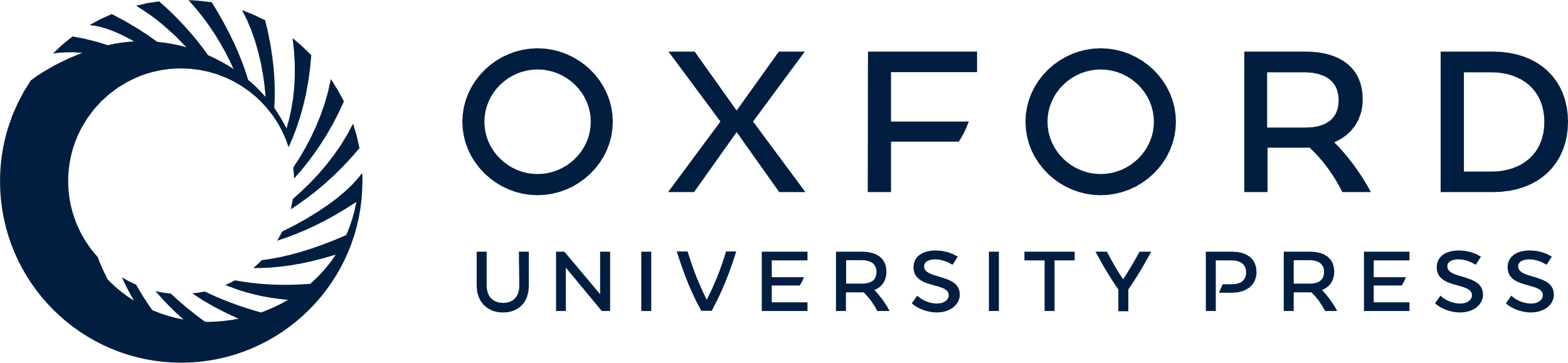 [Speaker Notes: Fig. 1. Comparison of present and past northern limits for tree survival in northern Siberia. Present‐day distribution of the Boreal forest (brown) is based on the vegetation map produced by Grid Arendal and published by the World Wide Fund for Nature. Mid‐Holocene limits to forest trees are regional generalizations from locations of fossil remains (green, evergreen—pine and/or spruce species; red, tree—birch; purple, larch) based on Kremenetski et al. (1998). Modern limits for the northern survival of individual tree species (colours as above) are also taken from Kremenetski et al. (1998) as drawn by Callaghan et al., 2002.


Unless provided in the caption above, the following copyright applies to the content of this slide:]